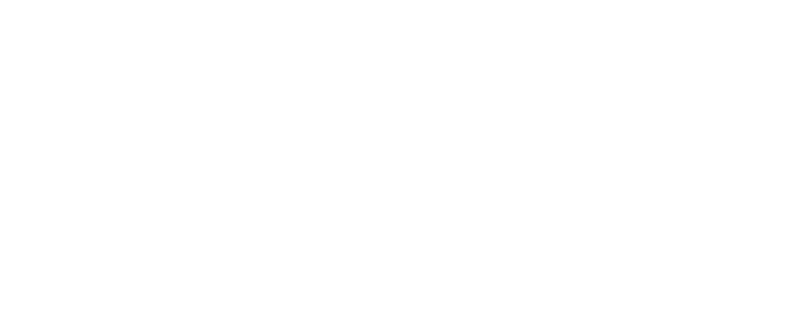 Orienteringsmøde OK 2025
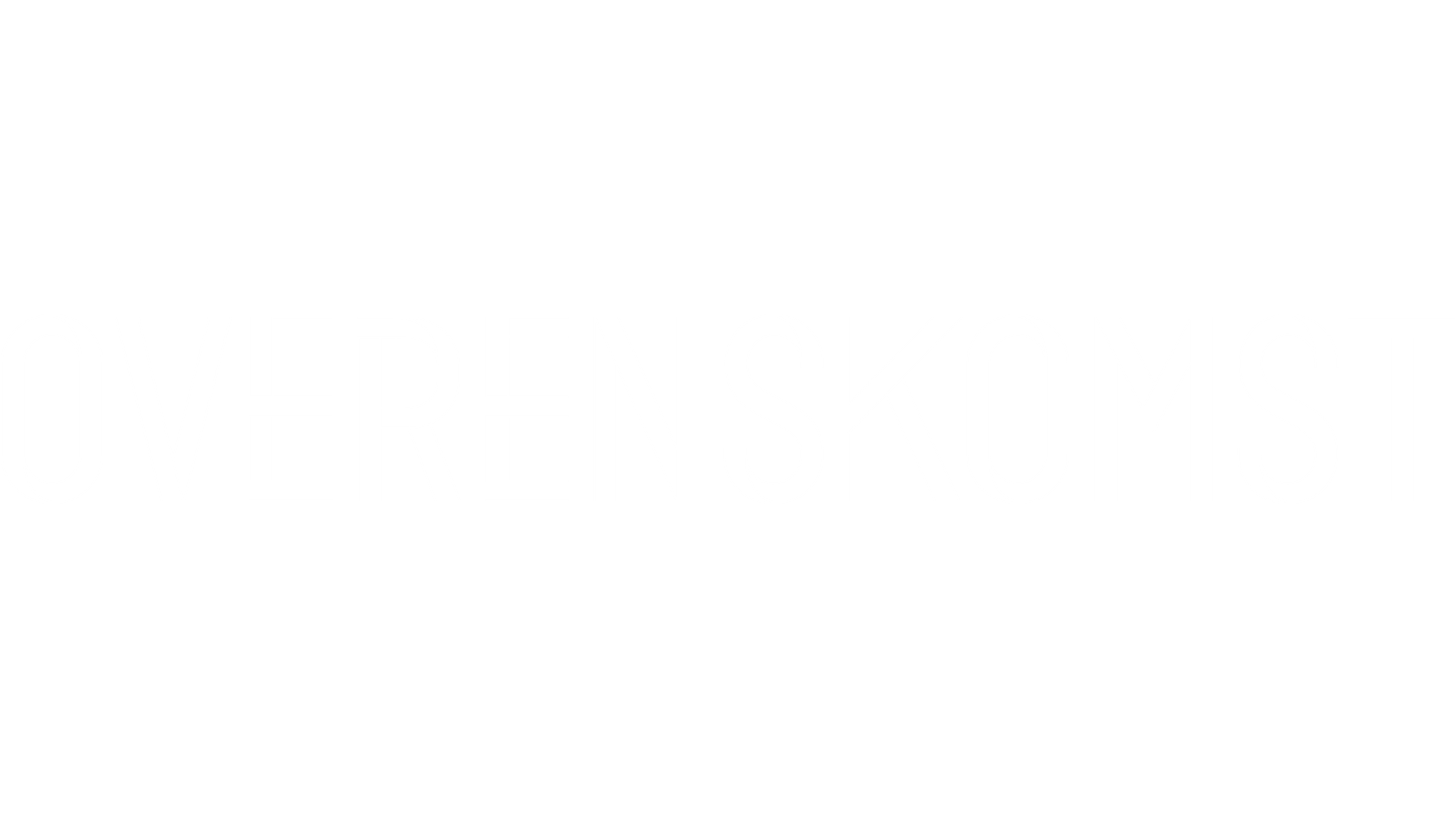 3-årig aftale fra 1. april 2025 til 31. marts 2028
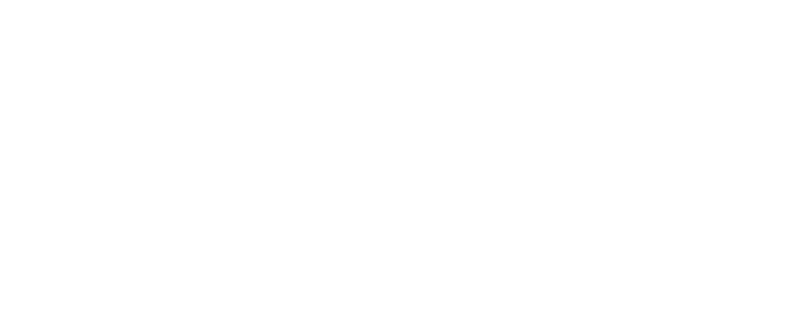 Løn i STOK
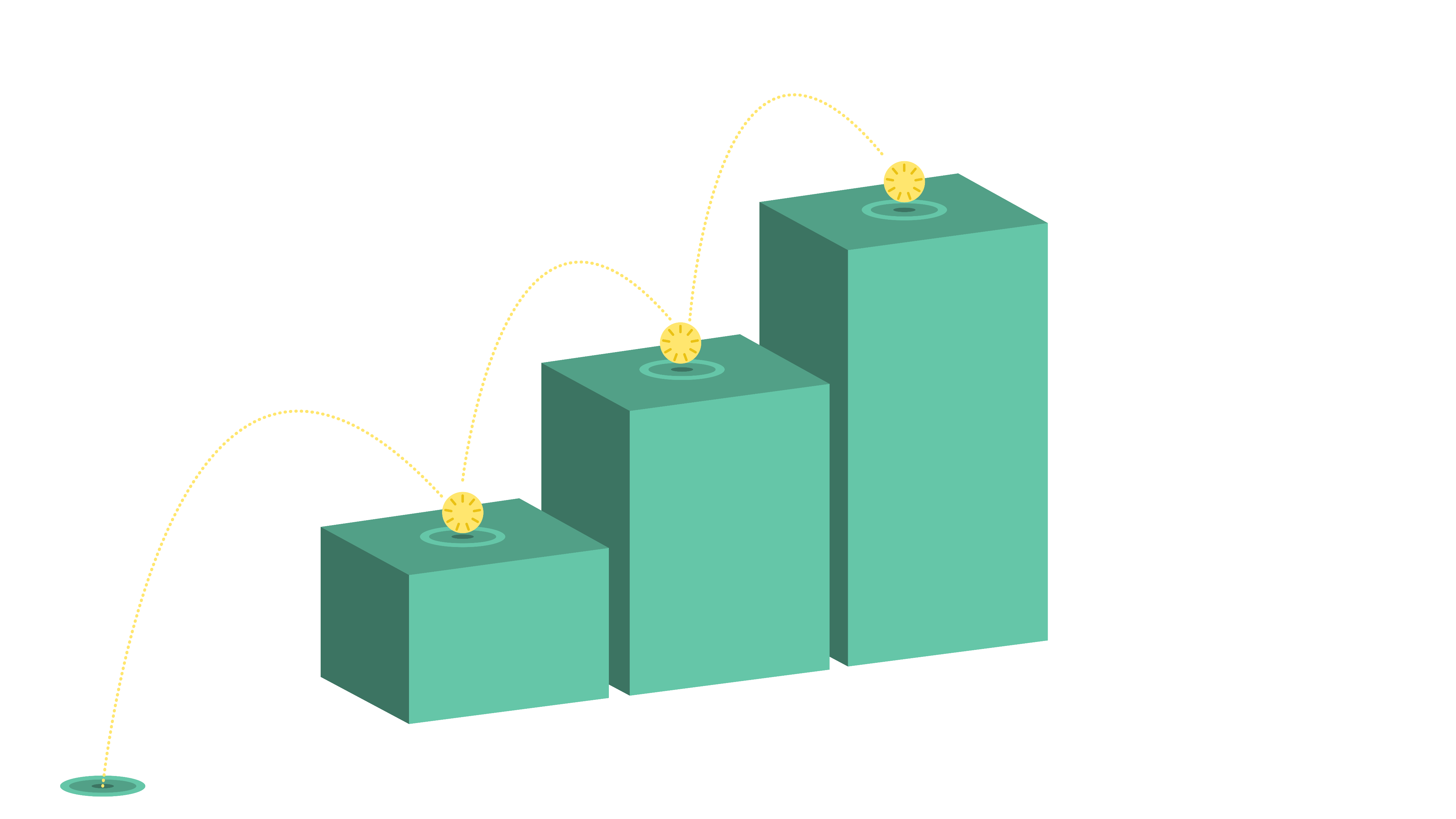 Der er aftalt 5,6 % til generelle lønstigninger
Yderligere er der aftalt 1,8 % til lønpulje, 
Herudover skal arbejdsgiverne bidrage med 1,2 % til lokal lønpulje
I alt 8,6 % heraf 5,6 % til generelle og 3 % til individuelle lønstigninger
Ønsker arbejdsgiverne ikke lokal løn:
5,6 % til generelle lønstigninger 
1,8 % overgår til generelle lønstigninger
I alt 7,4 % til generelle lønstigninger
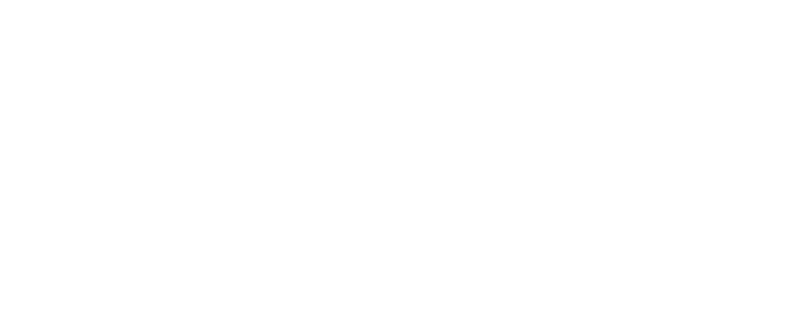 Løn i STOK, ny dynamik
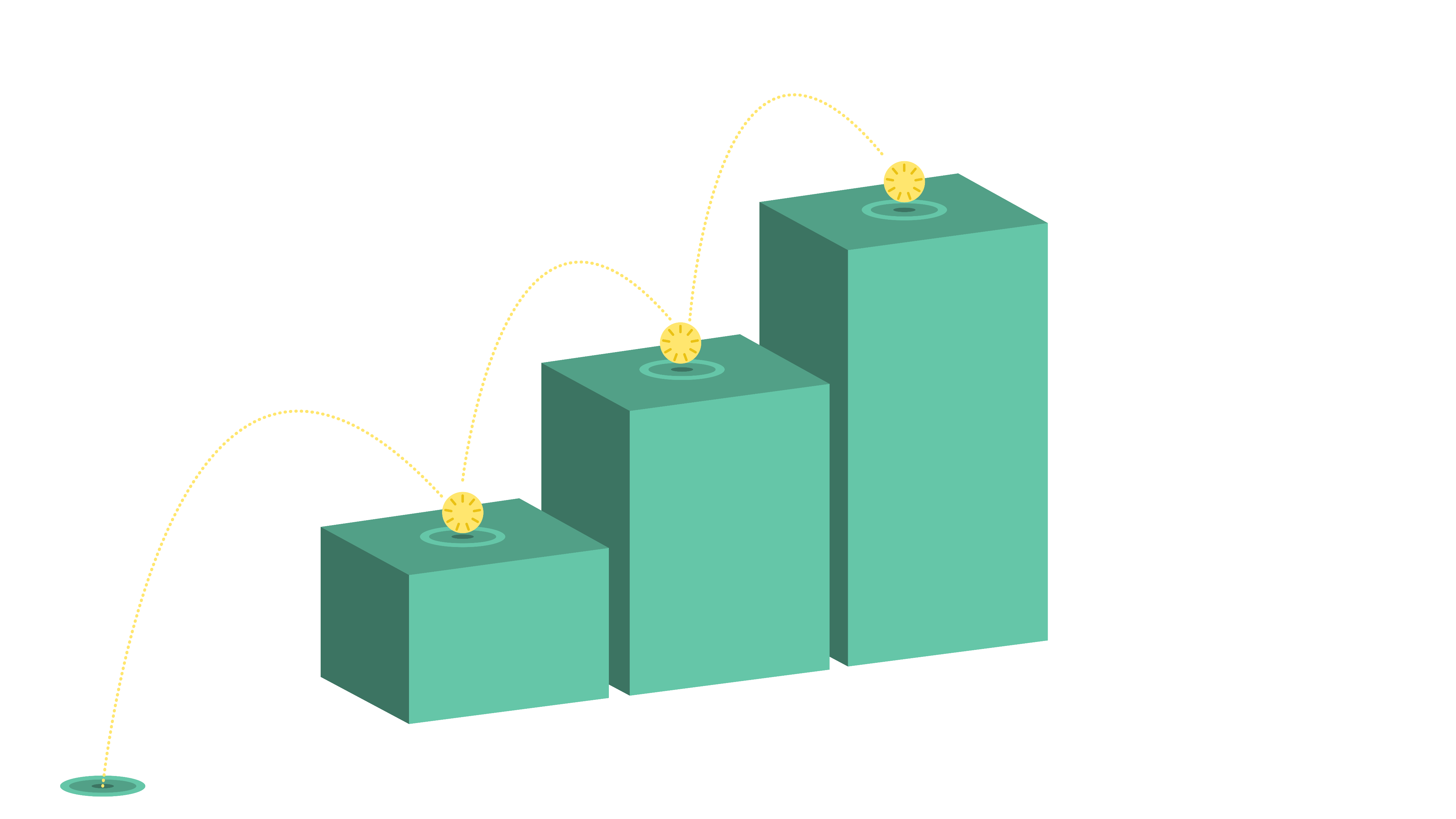 Lønnen består af 3 elementer:
Generel lønregulering på 1,8 %, 1,9 % og 1,9 % i 2025, 2026 og 2027
Vores bidrag til pulje på 3 X 0,6 % oveni den generelle løn
Virksomhedens bidrag til pulje på 3 X 0,4 % oveni det hele

Pligt til forhandling lokalt om kriterier for anvendelsen af pulje og dokumentation for puljens udmøntning

Puljen fastlægges centralt, virksomheden bidrager til puljen, men til gengæld er tilbagefaldet ikke generel udmøntning
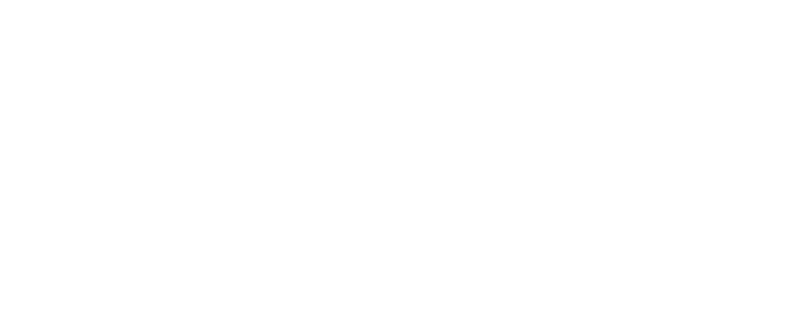 Løn i STOK, ny dynamik (fortsat)
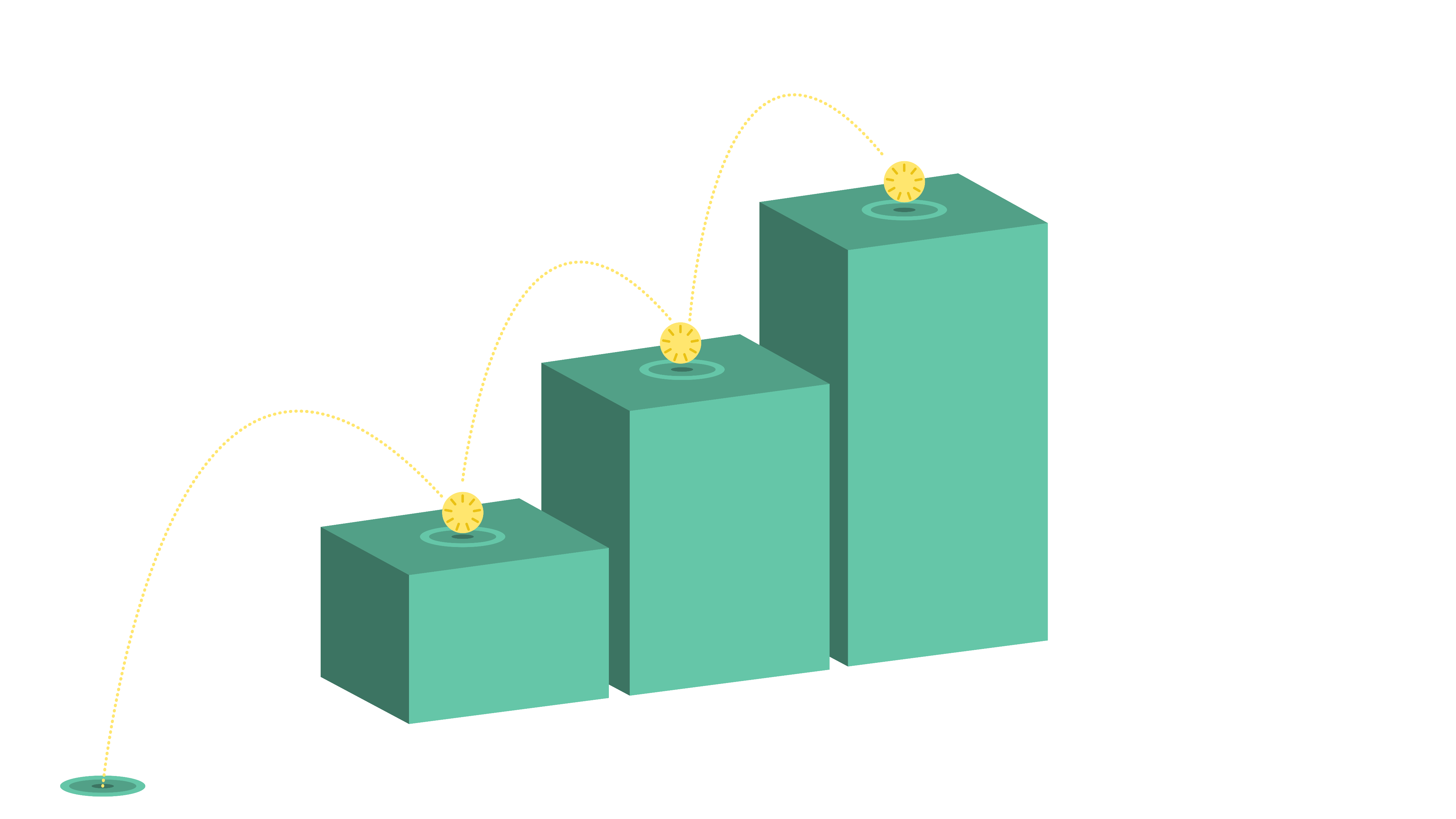 Tilbagefaldet er centralt forhandlede kriterier:
Udvikling i indsats, kvalifikationer, fleksibilitet, stillingens indhold og ansvar
Dokumentere anvendelse af pulje og kriterier

Kagen bliver større:
1,8 + 0,6 + 0,4 = 2,8 % af lønsum i 2025
1,9 + 0,6 + 0,4 = 2,9 % i 2026 og 2027 
Altså op til i alt 8,6 % højere lønsum i perioden

Implementering kan udskydes til fx 2026, men så udmøntes 0,6 % til generelle lønstigning i 2025

Virksomhed kan afvise at forhandle = udmøntning af vores bidrag til pulje (0,6%) som generel lønregulering
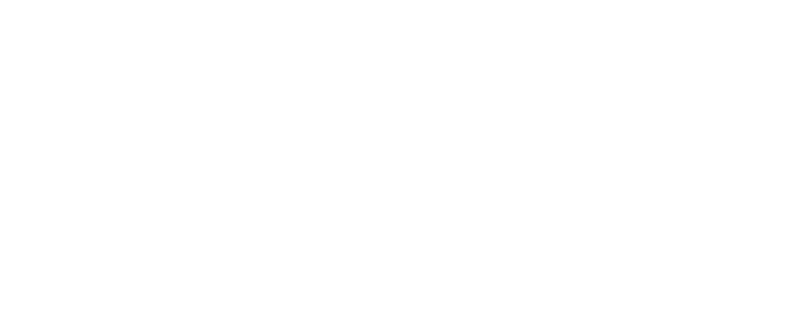 VOK løn og pulje
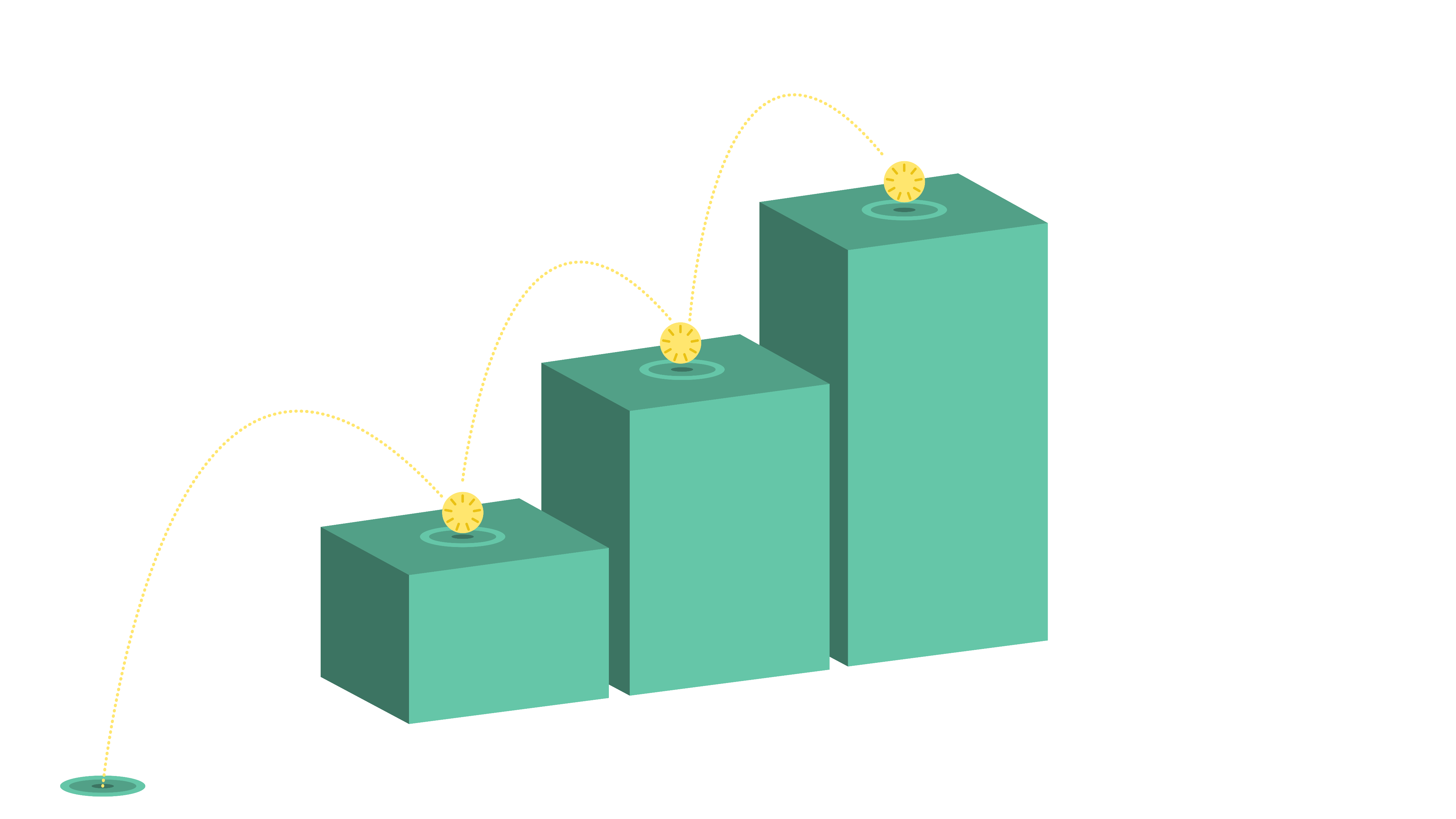 1,8 % i 2025, 1,9 % i 2026 og 2027 til generel regulering

Op til 1 % i pulje i 2025, 2026 og 2027 finansieret 0,4 % fra virksomheden

Tilbagefald ved manglende enighed er 0,6 % til generel regulering
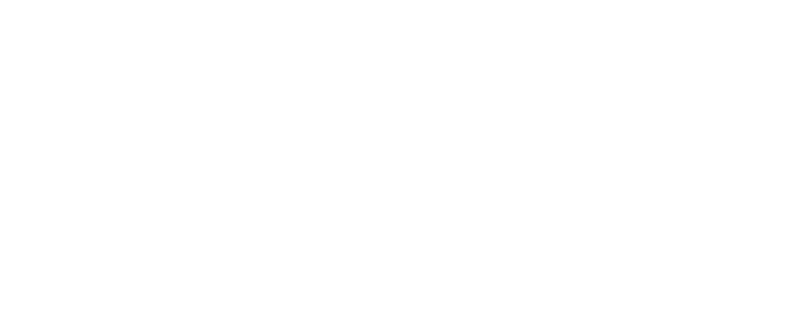 OK-resultater historisk
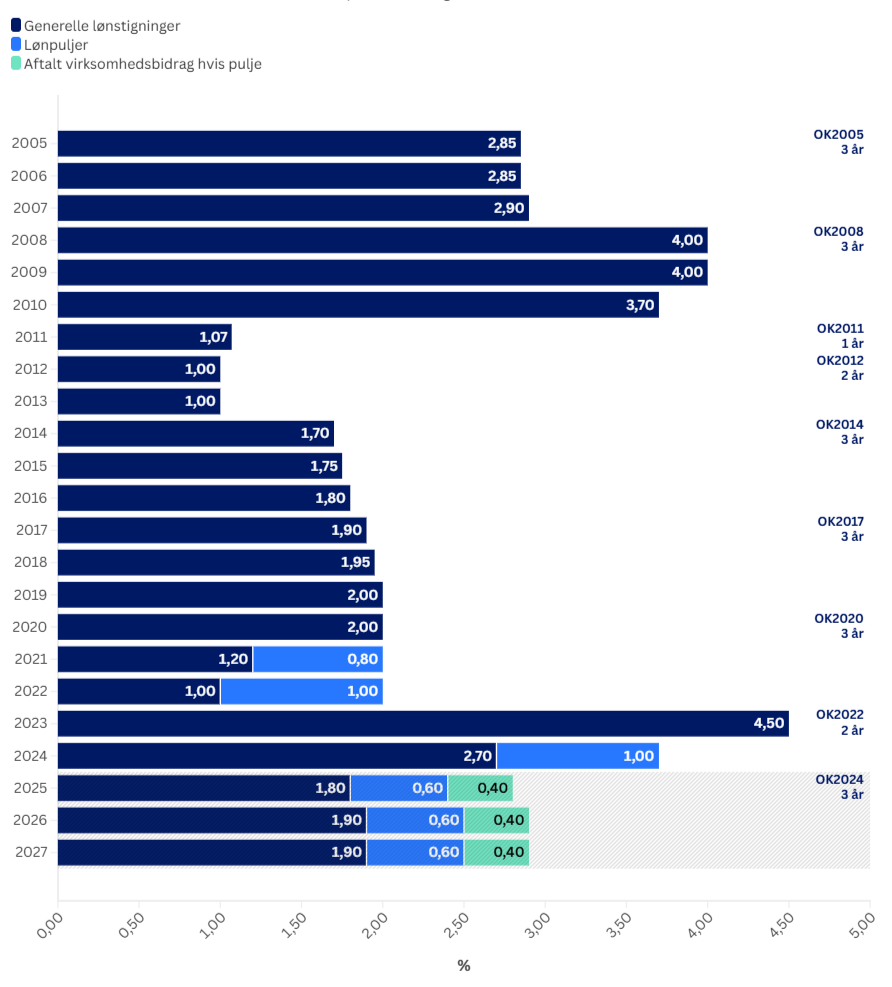 Inflationsprognoser
Timebank
Skifter navn til FRITVALGSBANK
Fra 21 timer til 37 timer i underskud samt mulighed for nulstilling ved indbetaling
Smidigere mulighed for afspadsering (3 dage inden for en måned, 5 dage indenfor 2 måneder og tydeligere tilknytning til frihedsrettigheder  i STOK med hurtigt aftræk)

Udbetaling af timer over 320 pr. 1. maj med førstkommende løn efter 1. maj med mindre andet er aftalt individuelt. Max. saldo er fortsat 400 timer
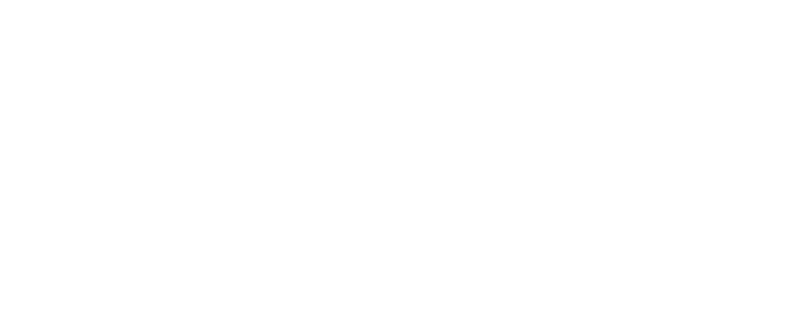 Politik for fleksibilitet ved livsudfordringer
Dialog på virksomheder om politik for håndtering af livsudfordringer – eksempelvis i samarbejdsudvalg

FIFO og FIDA/A afsætter midler til at opbygge viden om håndtering af livsudfordringer på arbejdspladsen

Formålet er at virksomhederne udarbejder politikker om hvordan virksomhederne bedst muligt understøtter den enkelte medarbejder i at håndtere livsudfordringer
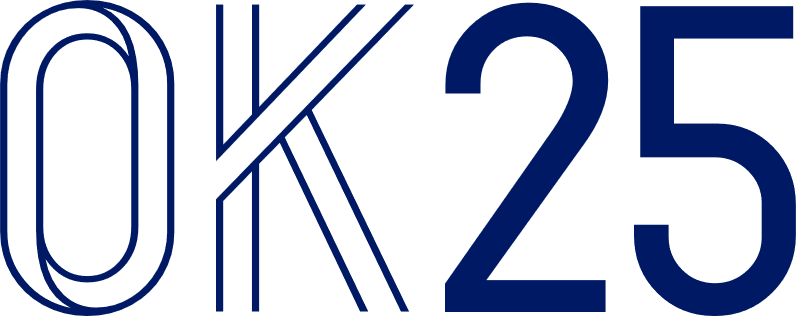 Deltid for seniorer*
I stedet for nedsat arbejdstid har medarbejderen ret til at udmønte arbejdstidsnedsættelsen som enkelte fridage eller som hele uger

En hel dag koster 0,38 % af årslønnen

En hel uge koster 1,92 % af årslønnen

Der er ikke længere en 7-års grænse for betaling af fuld pension

Fra 2030 stiger alderen for deltidsrettigheder til 61 år (63 og 65 år)
* Kan fraviges i VOK
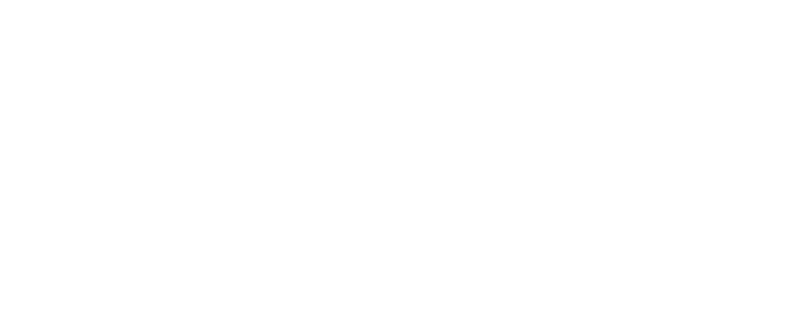 Frihed til fertilitetsbehandling
Med løn - hvis medarbejder skal deltage i medicinsk begrundet fertilitetsbehandling efter henvisning fra læge

Uden løn hvis man ønsker at ledsage ens partner til fertilitetsbehandling

Virksomhed kan bede om lægeerklæring for egen behandling, og skal i så fald betale for den
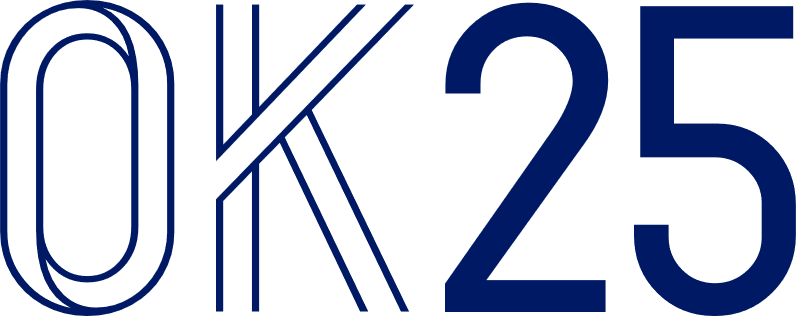 Finanskompetencepuljen
Der tilføres yderligere 11 mio. kr. til puljen (300 kr. mere pr. medarbejder pr. år)

Klarere fordeling mellem virksomhedskurser og individuelle kurser (50/50)

Anderledes fordeling, der betyder flere penge til individuel kompetenceudvikling

Retningslinjerne for bestyrelsens arbejde og administrationen er gjort tydeligere
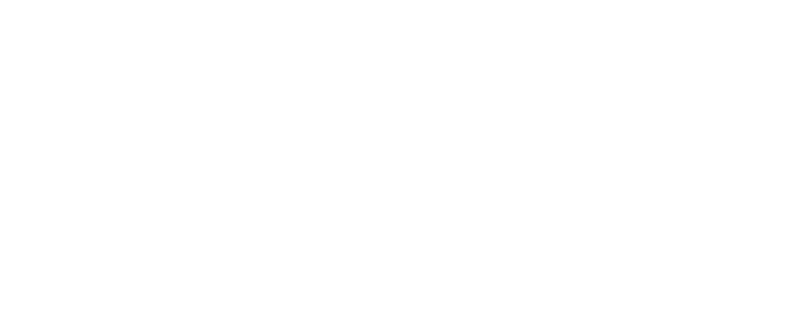 Særlige medarbejdergrupper
Folkepensionister kan ansættes i tættere ansættelsesforhold – omsorgsdage, 6. ferieuge, arbejdsgivers pensionsbidrag, gruppeliv, sundhedsforsikring og tandforsikring udbetales som tillæg til lønnen, der betales bagud. 

Gælder ikke allerede ansatte, der har nået folkepensionsalderen!
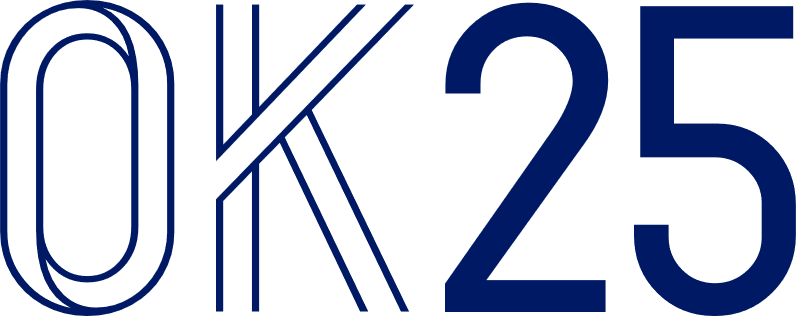 Særlige medarbejdergrupper (fortsat)
”Studerende” som har afsluttet en ungdoms-uddannelse (dimittender) indenfor de seneste 2 år, men som ikke har påbegyndt en videregående uddannelse, kan ansættes i op til 2 år på studerende vilkår.

Studerende og dimittender får fremover omsorgsdage, 6. ferieuge og arbejdsgivers pensionsbidrag udbetalt som tillæg til lønnen
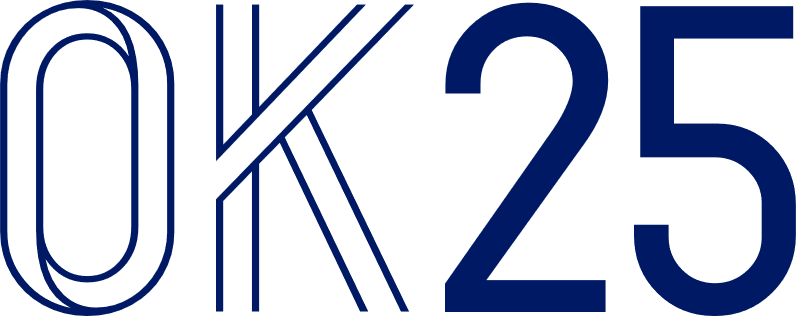 Fagligt arbejde
TR skal have mulighed for at mødes med nyansatte i arbejdstiden mhp. at orientere om sine opgaver

Det er frivilligt for de nyansatte om de vil deltage i et sådant møde

§ 14 samtaler for nyvalgte kredsformænd og næstformænd. Kan holdes online hvis parterne finder det hensigtsmæssigt
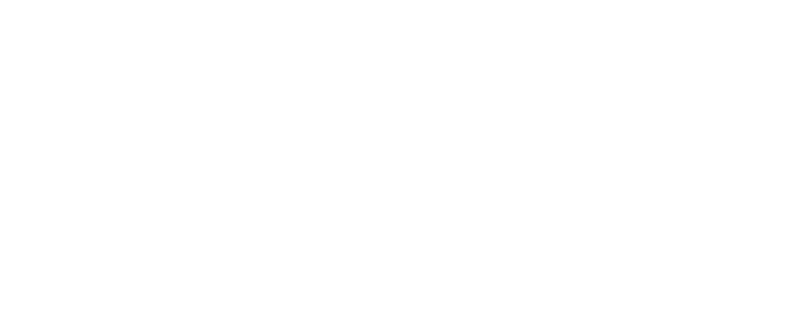 SU og retningslinjer for brug af medarbejderdata
SU aftaler for bank/realkredit og sparekasser er skrevet sammen til én aftale
SU skal fremover drøfte mangfoldighed og ligestilling
Fremover skal man i SU regi drøfte dataetik i forhold til virksomhedernes brug af medarbejderdata og det anbefales at der udarbejdes retningslinjer herfor
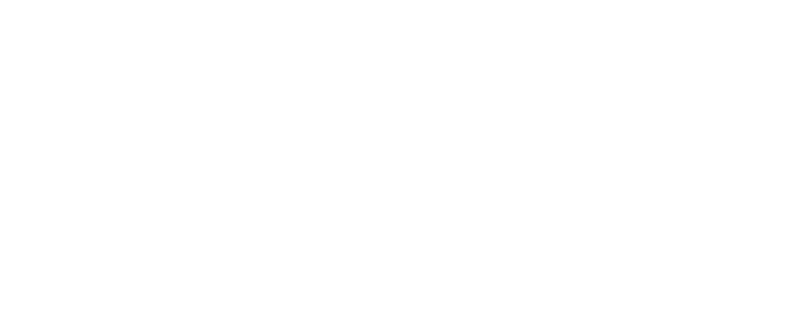 SU og retningslinjer for brug af medarbejderdata (fortsat)
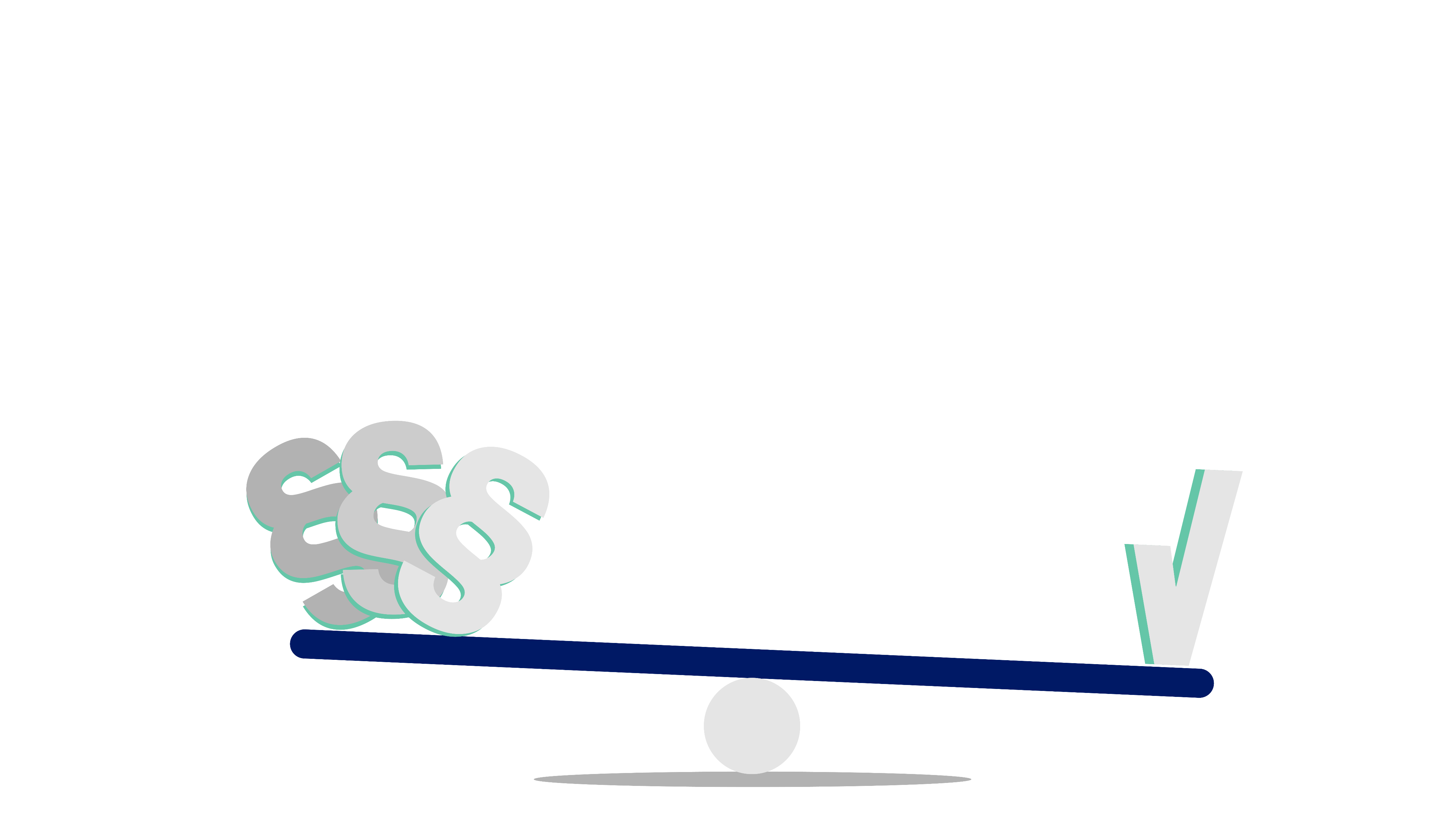 Særligt for virksomheder under den tidligere aftale for sparekasser gælder, at hvor der er etableret afdelingsudvalg, opretholdes disse indtil der er enighed om andet. Det samme gælder for samarbejds-/afdelingsudvalg i sparekasser/afdelinger med mindre end 35 medarbejdere.
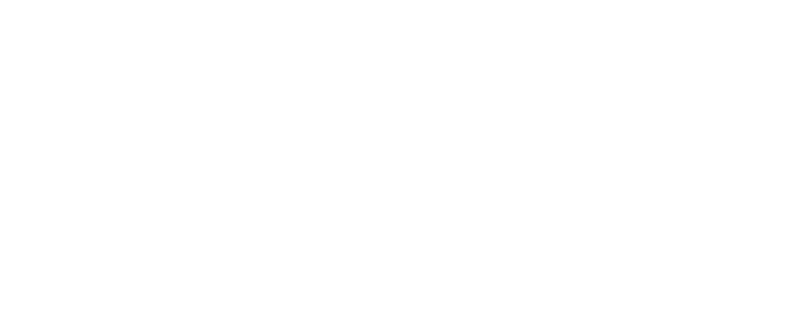 Rådighedsvagter*
Forbedring og forenkling af vagterne

Varsling af vagter hæves fra 24 - 72 timer

Konsultationer afskaffes – nu kun tilkald og forespørgsler
* Kan fraviges i VOK
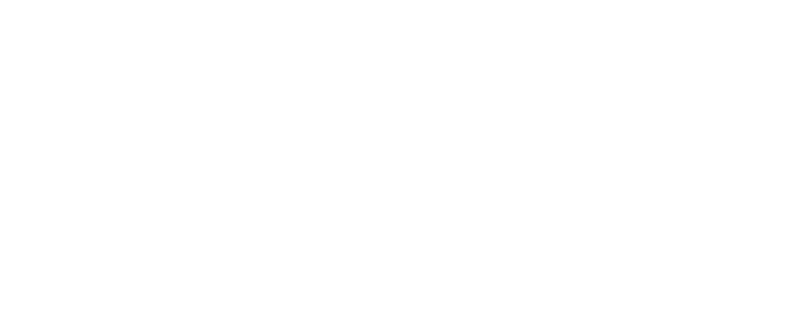 Ændring af IT-årsnorm
Fra 1. april er ugenormen for nyansatte it-medarbejdere 37 timer, dog mulighed for lokalaftale om ikrafttrædelse senest 1. januar  2026

Der kan indgås lokalaftale om at hæve årsnormen for allerede ansatte it-medarbejdere (altså it-medarbejdere ansat før den 1. april 2025) til 1924 timer (37 t/u) mod betaling for den ekstra time (2,78 %)

Skifteholdsansattes ugenorm hæves fra 32,5 time til 33,5 time forudsat lokalaftale herom og betaling for den ekstra time
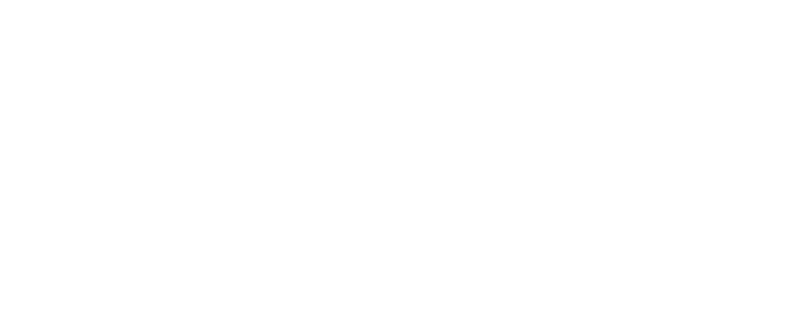 Placering af 2 fridage af særlig betydning
Medarbejdere har ret til at placere 2 overenskomstbestemte fridage (6. ferieuge) af særlig betydning under hensyn til driften

Det er individuelt hvad der er af særlig betydning
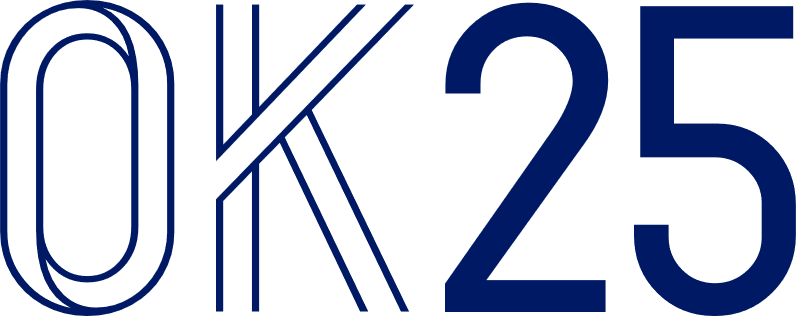 Tandforsikring
Virksomheden skal købe en tandforsikring til minimum 1.200 kr. pr. medarbejder

Selvrisiko 1.000 kr., årligt behandlingsmax. 30.000 kr., frit tandlægevalg

Der etableres en frivillig sektorordning til samme værdi

Ydelseslister skal være tilgængelige for medarbejderne

Senest 1. januar 2026 skal den nye tandforsikring være indfaset
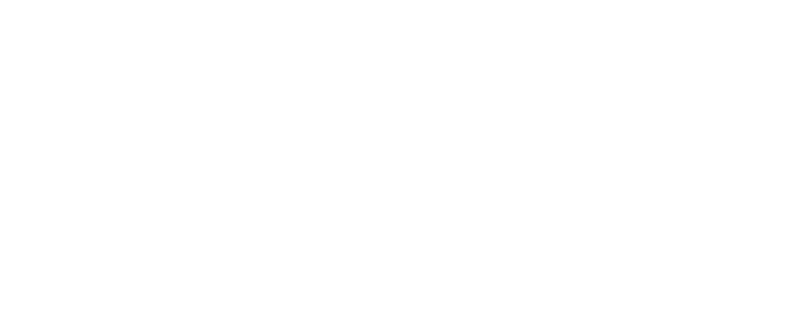 Forbedring af gruppelivsaftale
Dødsfaldssum hæves fra 200.000 kr. til:- 1.000.000 kr. under 55 år- 500.000 kr. ml. 55 og under 63 år- 250.000 kr. over 63 år

Kritisk sygdom hos børn hæves fra 50.000 kr. til 100.000 kr. 
Dækningen udvides fra at ophøre ved 18 år til at ophøre ved 24 år
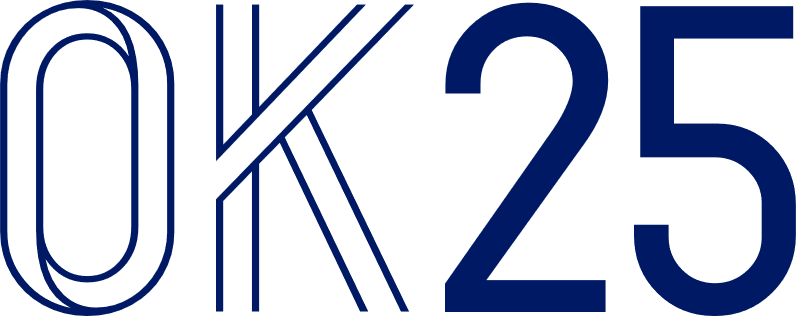 Diverse
Afbødeforanstaltninger forlænges

Faste satser reguleres med 2,4 - 2,5 %

Lønpakker (lidt flere elementer kan ensidigt tilbydes af virksomheden, men hvis det f.eks. er uddannelse, kræver det lokalaftale)

Præcisering af kollektivitet i pensionsordninger samt tydeliggørelse af muligheder for førtidig udbetaling

Fleksjobberes mulighed for at fravælge eget pensionsbidrag
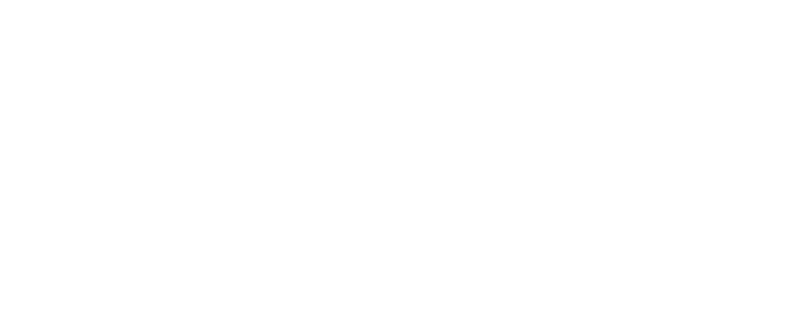 Udvalg i OK perioden
IT-området (politisk): Konkurrencedygtighed og rekruttering

Pensionsvejledning (teknisk)

Rammebestemmelser for VOK (teknisk)

Lønbegreber og tillæg i STOK (teknisk)

Udvalg om arbejdstidsbestemmelser, tillæg for arbejde på særlige tidspunkter, systemafhængigt merarbejde og regler for merarbejde (teknisk)

Forståelsesaftale mellem organisationerne om løngennemsigtighed
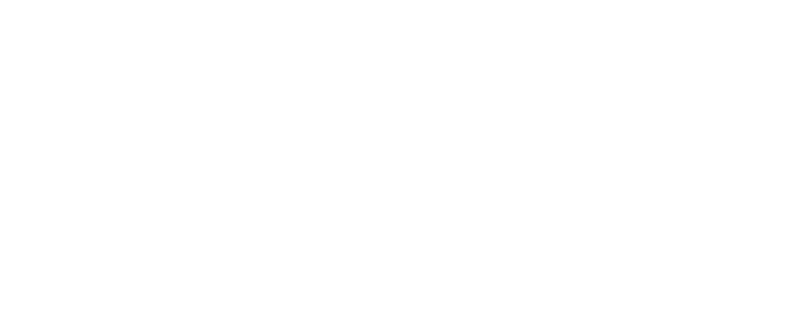 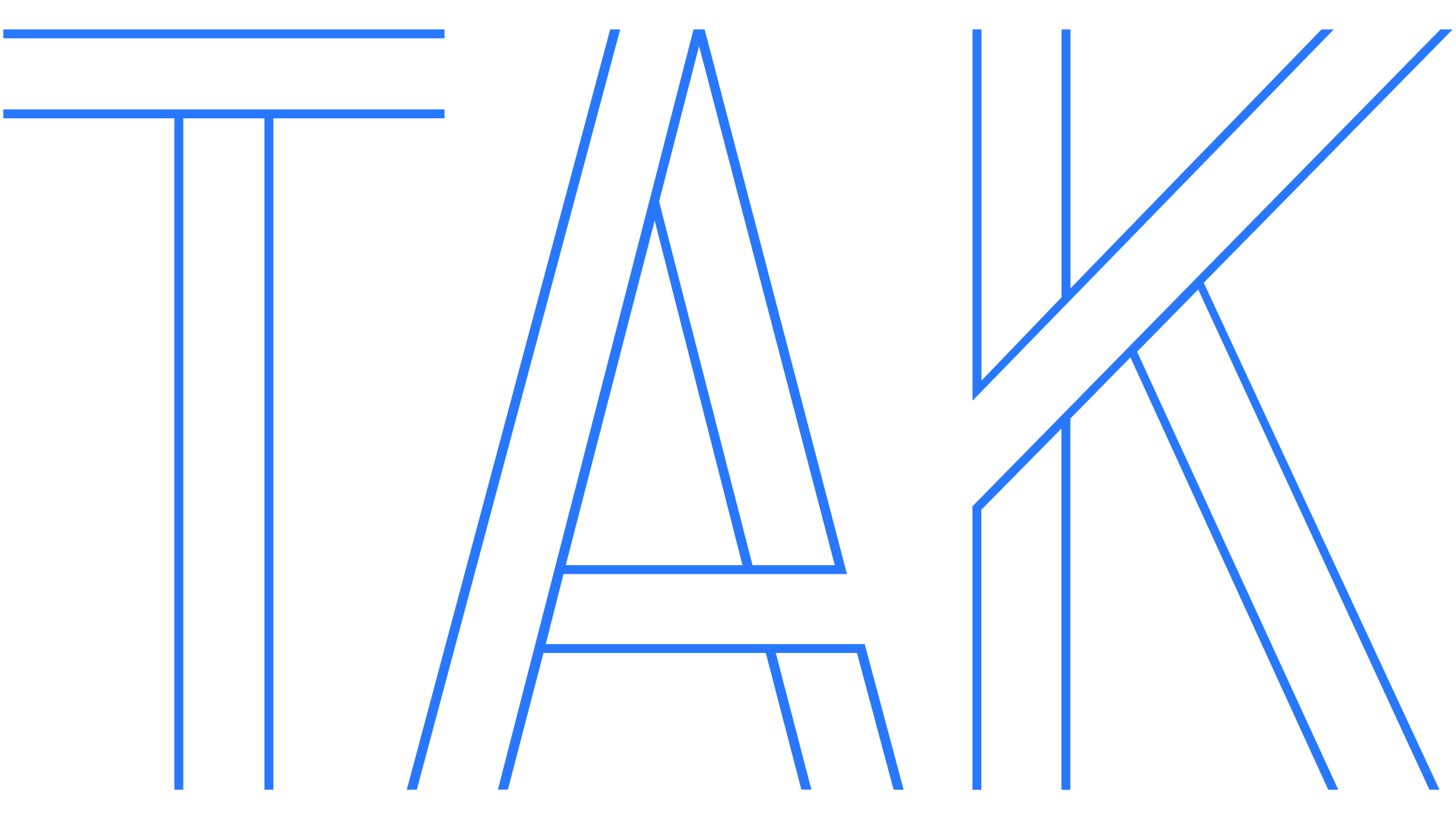 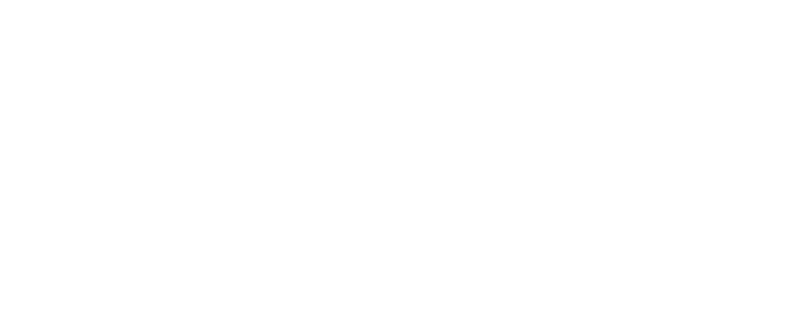